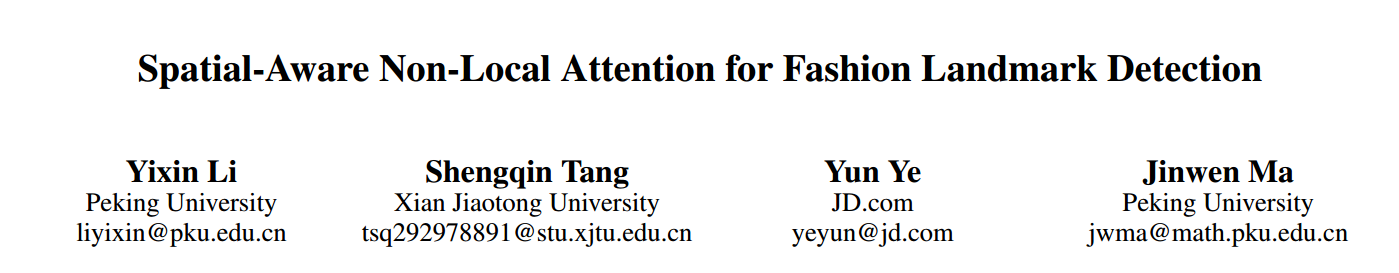 Task
Fashion Landmark Detection
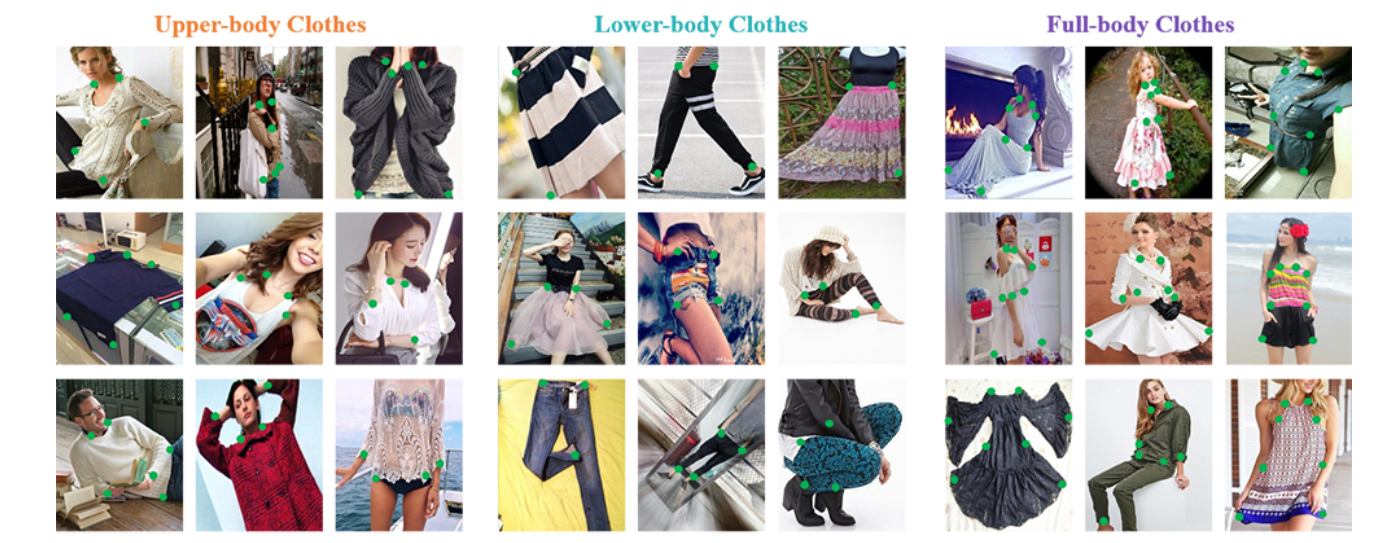 Framework
CoarseNet
FPN + Non-local
AttentionNet
Visual Explanation for Deep Networks
FineNet
Multi-scale refine
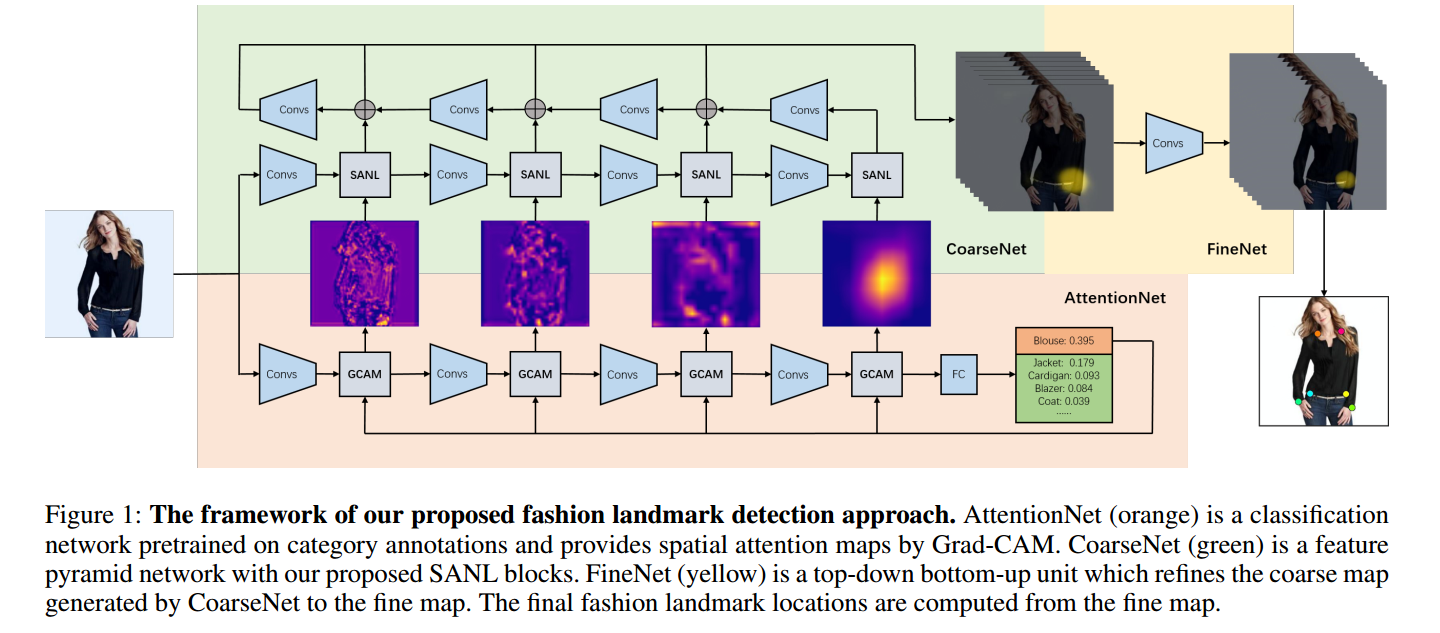 Spatial-Aware Non-Local (SANL)
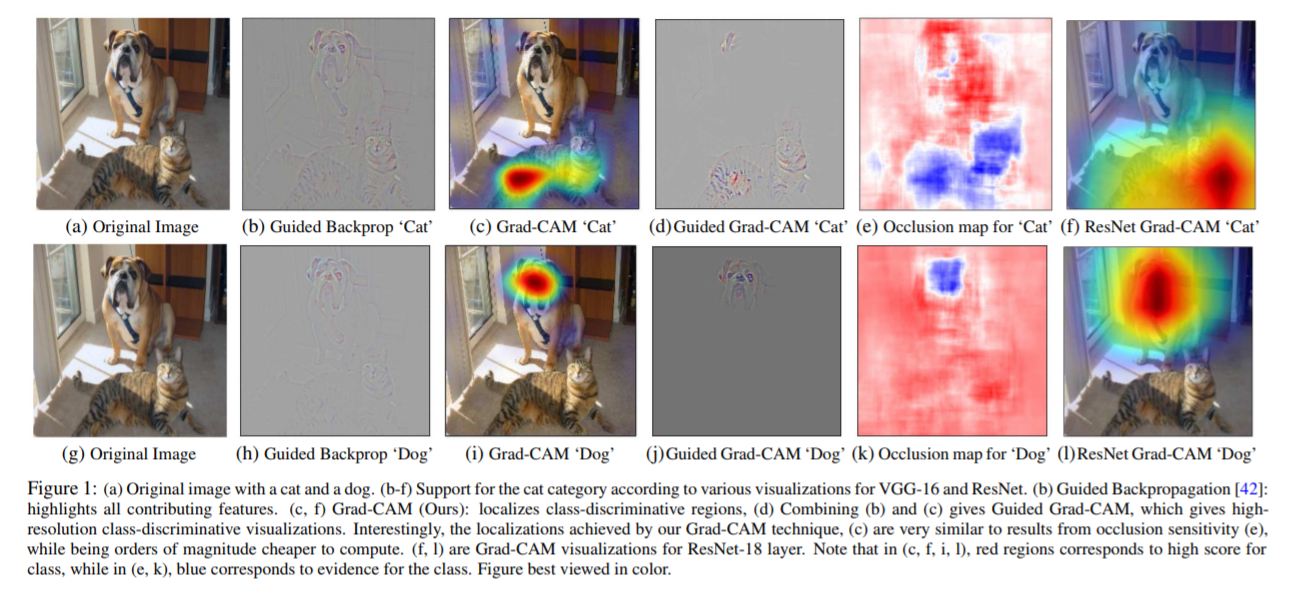 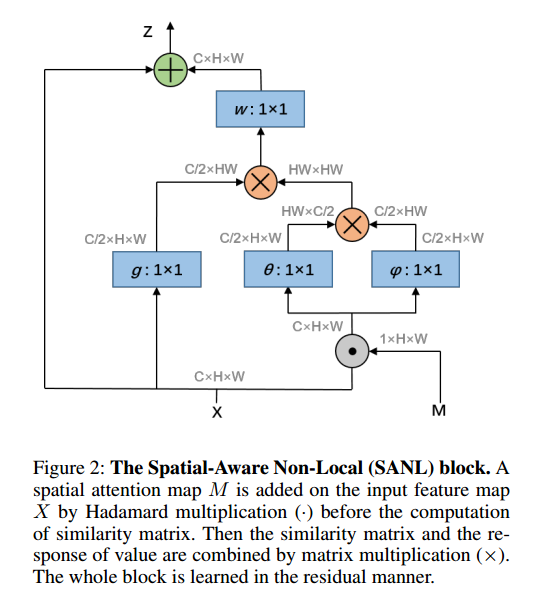 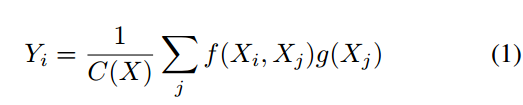 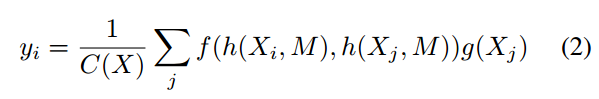 Mask is generated by Gradient-weighted Class Activation Mapping (Grad-CAM).
FineNet
Weighted binary cross-entropy loss instead of MSE loss.
Optimize on visible landmarks instead of on all the feature maps.
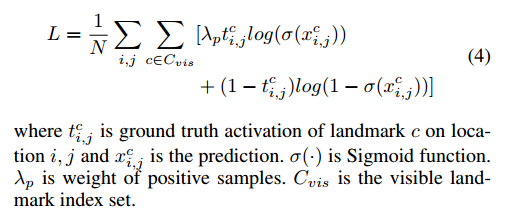 Contribution
Spatial-Aware Non-Local (SANL): Spatial attention + non-local block 

A feasible way to deploy: Feeding spatial attention from Grad-CAM to SANL

State-of-the-art in fashion landmark detection
Experiment